cicsene
Un modello sull’accompagnamento alla soluzione abitativa
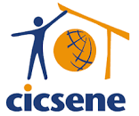 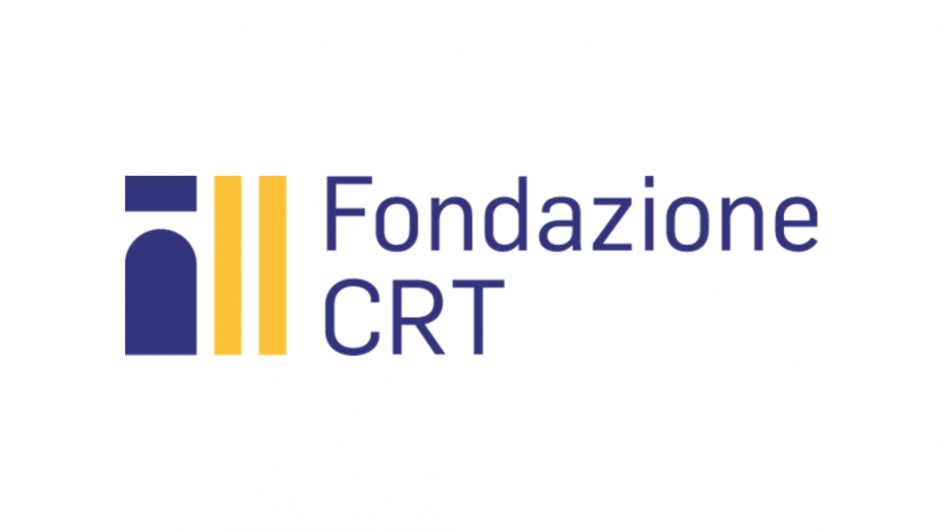 SOLUZIONI DI PROSSIMITA’
La casa ha un ruolo fondamentale nel raggiungimento del benessere individuale e familiare delle persone poiché è l’ambito nel quale trova risposta un’ampia gamma di bisogni primari di tipo economico e simbolico e attorno al quale vengono intessute azioni e relazioni sociali strutturate. Le politiche abitative possono quindi costituire, a pieno titolo, un’area di welfare 
(Palvarini 2006)
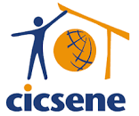 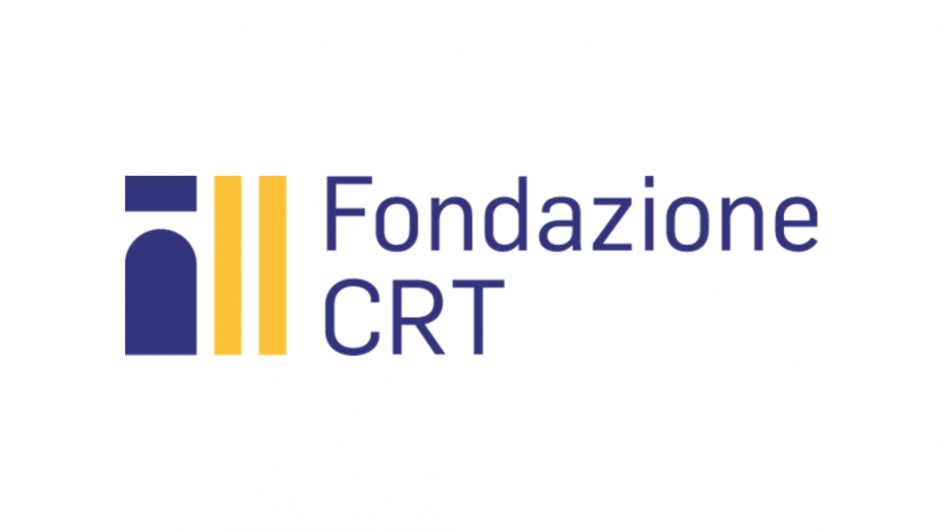 Il CICSENE
Il CICSENE focalizza il suo operato intorno al problema della casa e dell'habitat sociale.
E’ un organismo di cooperazione e sviluppo locale che dal 1972 opera sia Italia che all’estero.
In Italia è stato l’ente promotore di soluzioni e sistemi innovativi tra cui:
Sistema Abitare, 97 enti aderenti
Locare, preso in gestione dal Comune di Torino 
Diogene, primo Fondo di garanzia per la casa a livello nazionale
Salvaffitti, unico piano assicurativo dedicato a popolazione in fascia grigia
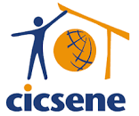 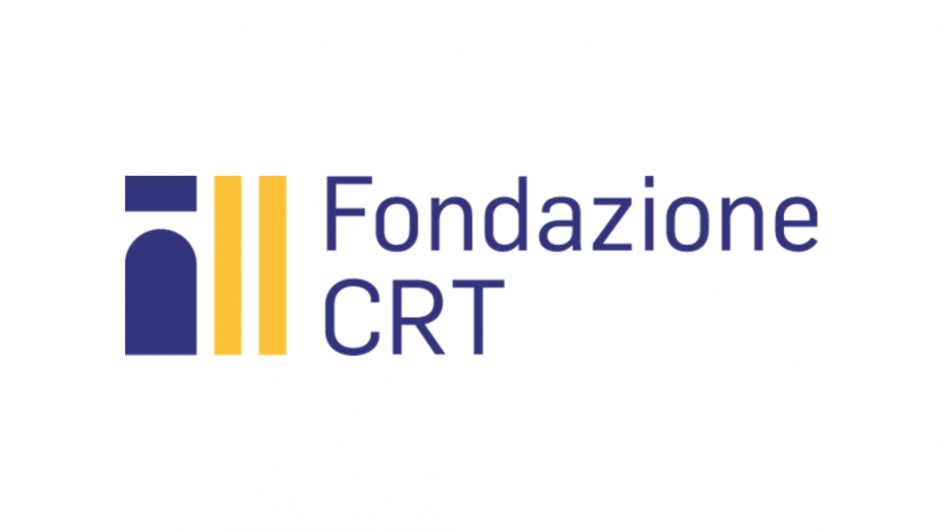 3
[Speaker Notes: rifa]
Accompagnamento alla soluzione abitativa
Il CICSENE ha sperimentato un modello di accompagnamento all’accesso e al mantenimento della casa indirizzato alla “fascia grigia” della popolazione.
La nostra esperienza si radica sulla locazione di case private, convinti che la risposta non stia nella costruzione di nuove soluzioni abitative ma nell’accesso del patrimonio immobliare già esistente. Il nostro è un modello di mediazione che attua soluzioni sostenibili e favorevoli per le parti. 

Risultati raggiunti dal 2000 al 2018: 
oltre 2.000 contratti stilati tra proprietari privati e inquilini in fascia grigia
5% di casi di morosità colpevole e incolpevole (2% fino alla crisi economica)
70 polizze mutualistiche Salvaffitto Residenziale stipulate e solo 3 accese in 4 anni
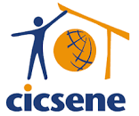 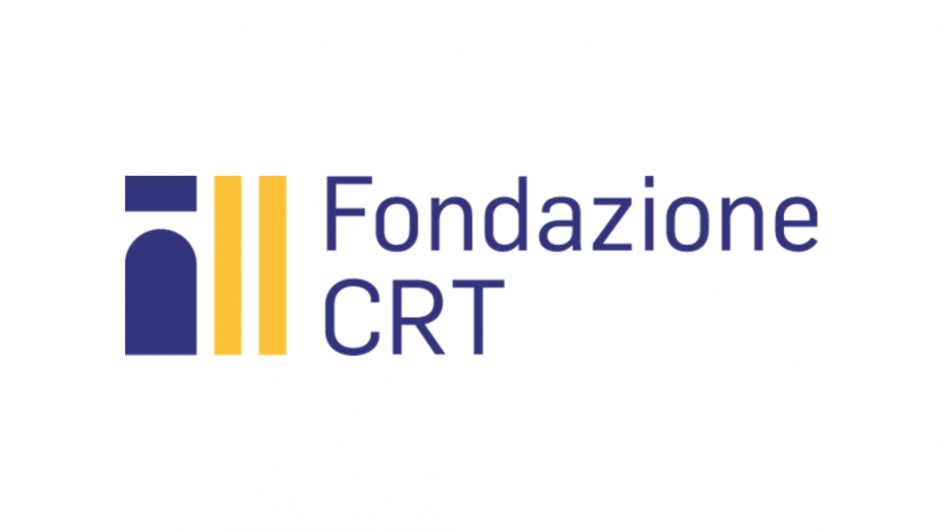 [Speaker Notes: Da vedere]
La «fascia grigia»
è una fascia di popolazione in percorso discendente, si tratta di un ceto medio che si sta impoverendo (diverso dal target che sta uscendo dall’emarginazione attraverso percorsi ascendenti)
è una fascia di popolazione a rischio di percorsi escludenti a causa di fattori esogeni o endogeni di rottura/crisi (perdita lavoro, malattia, separazione..) che spesso sono imprevisti
è una fascia di popolazione vulnerabile, non ha redditi così bassi da accedere all’edilizia popolare ma neanche così alti per ricorrere al libero mercato
è una fascia di popolazione che non è mai stata presa in carico dai servizi sociali e culturalmente non è predisposta a rivolgersi ai servizi
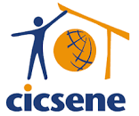 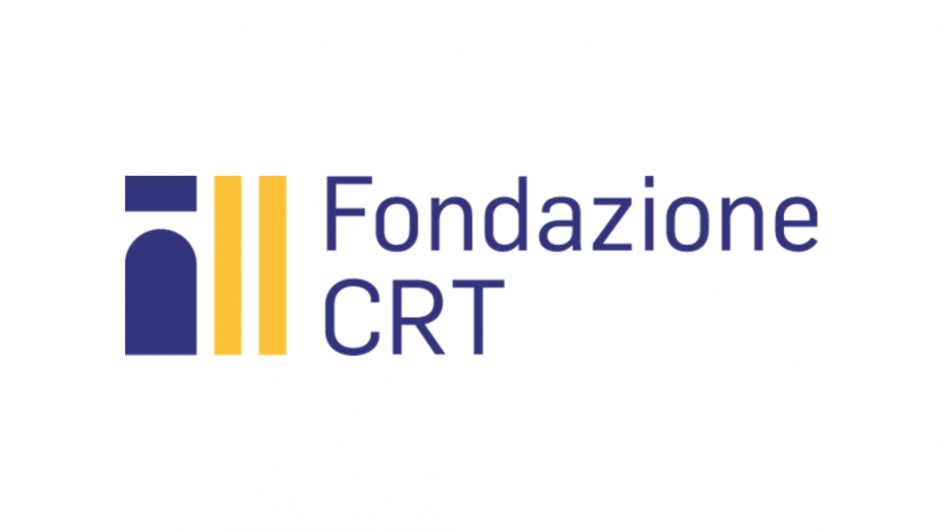 [Speaker Notes: ok]
Fascia grigia: tassonomia
Chi non ha reddito dimostrabile o garante
Chi si separa con conseguente riduzione reddito e capacità di spesa
Chi ha problemi lavorativi con conseguente riduzione reddito
Nuclei familiari di lavoratori in mobilità, esodati, disoccupato
Anziani soli
Giovani, e non, con lavoro precario e basso reddito
Chi è moroso incolpevole e temporaneo, a rischio sfratto
Nuclei con mutuo che, per un calo di reddito, rischiano il pignoramento
Cittadini e/o nuclei di origine straniera, comunque più vulnerabili
Famiglie monoreddito e monoparentali
Nuclei familiari in cui avvengono situazioni di malattia grave o temporanea non autosufficienza
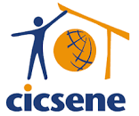 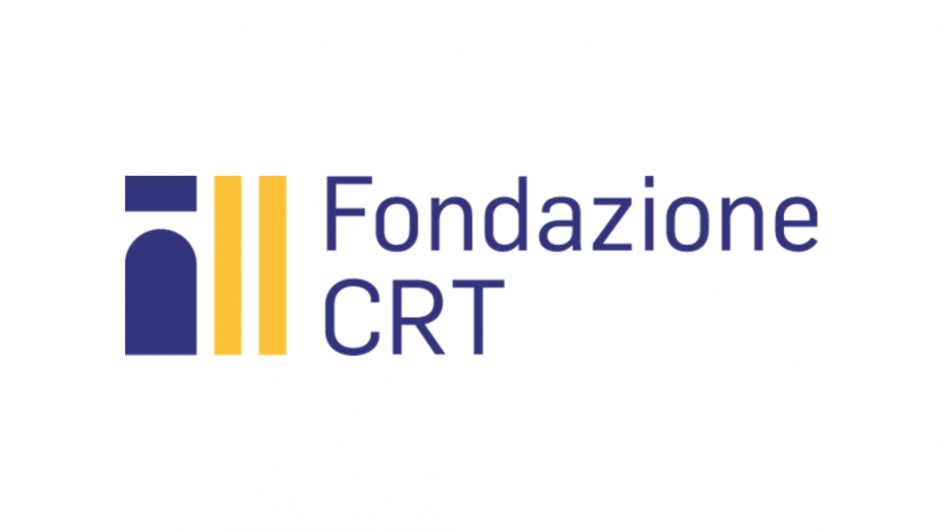 Flusso dell’accompagnamento
Caratteristiche dell’accompagnamento
Obiettivo perseguito è la stipula del contratto ed il mantenimento della soluzione abitativa nel tempo, si cercano sempre e solo soluzioni «sostenibili» 
Si prende in carico anche chi non avrebbe accesso al mercato regolamentato delle abitazioni per carenza di «credibilità»; si da fiducia e opportunità a fasce di popolazione vulnerabili
Si misura la solvibilità attraverso una valutazione complessiva della «persona» non solo attraverso la dimensione lavorativa ed economica del momento
Se necessario si consiglia l’attivazione del Piano mutualistico Salvaffitto Residenziale che tutela inquilino e proprietario (CICSENE è garante per l’assicurazione attraverso le azioni di accompagnamento)- vedi allegato
Se necessario si svolge un ruolo di mediazione tra le parti anche dopo la stipula del contratto (mantenimento della soluzione abitativa)
Ruolo del CICSENE
Il CICSENE è «equidistante» dai bisogni del proprietario privato e da quelli dell’inquilino, attiva win-win solution
il CICSENE è riconosciuto come «garante morale» dagli  stakeholder del sistema
in condizione di povertà assoluta
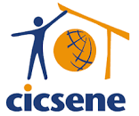 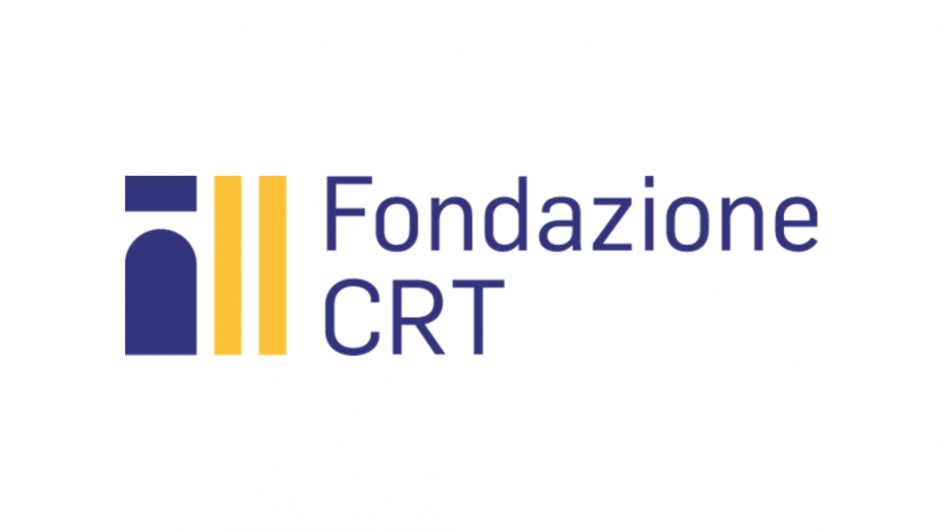